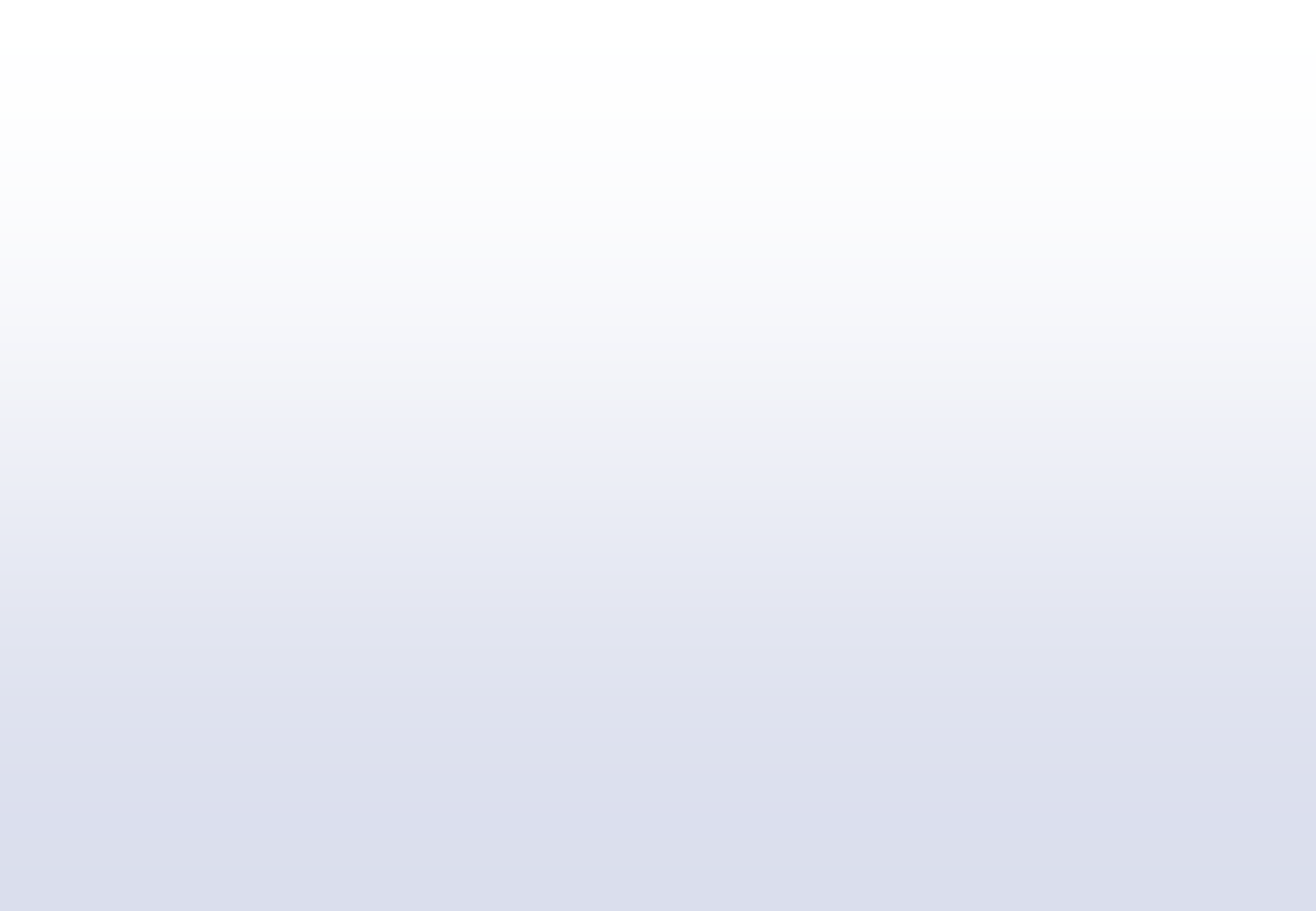 JAPÓN
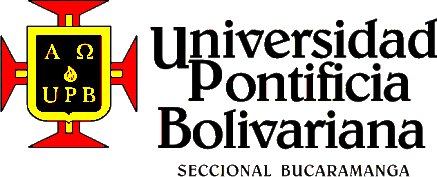 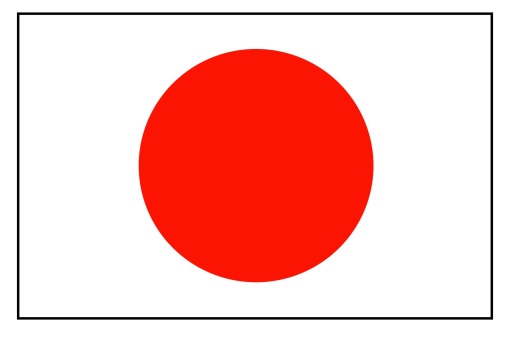 Este
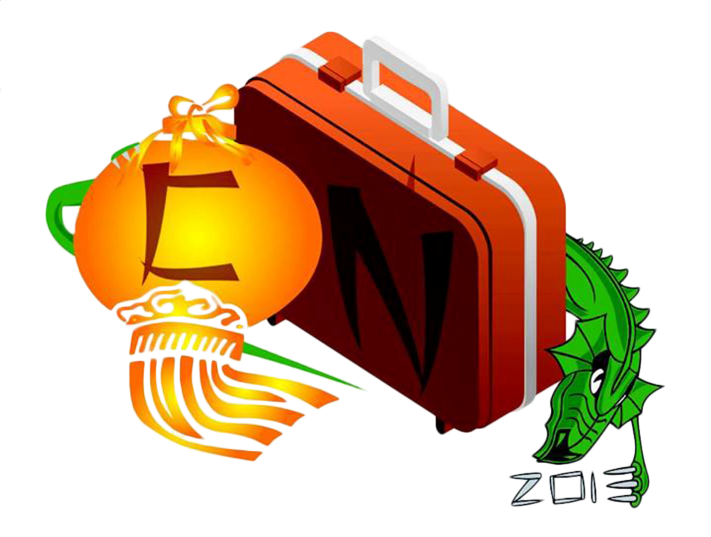 ASPECTOS ECONOMICOS 
Y COMERCIALES
JAPON
Jennifer Tathiana García Duarte
http://es.wikipedia.org/wiki/Anexo:Islas_de_Jap%C3%B3n
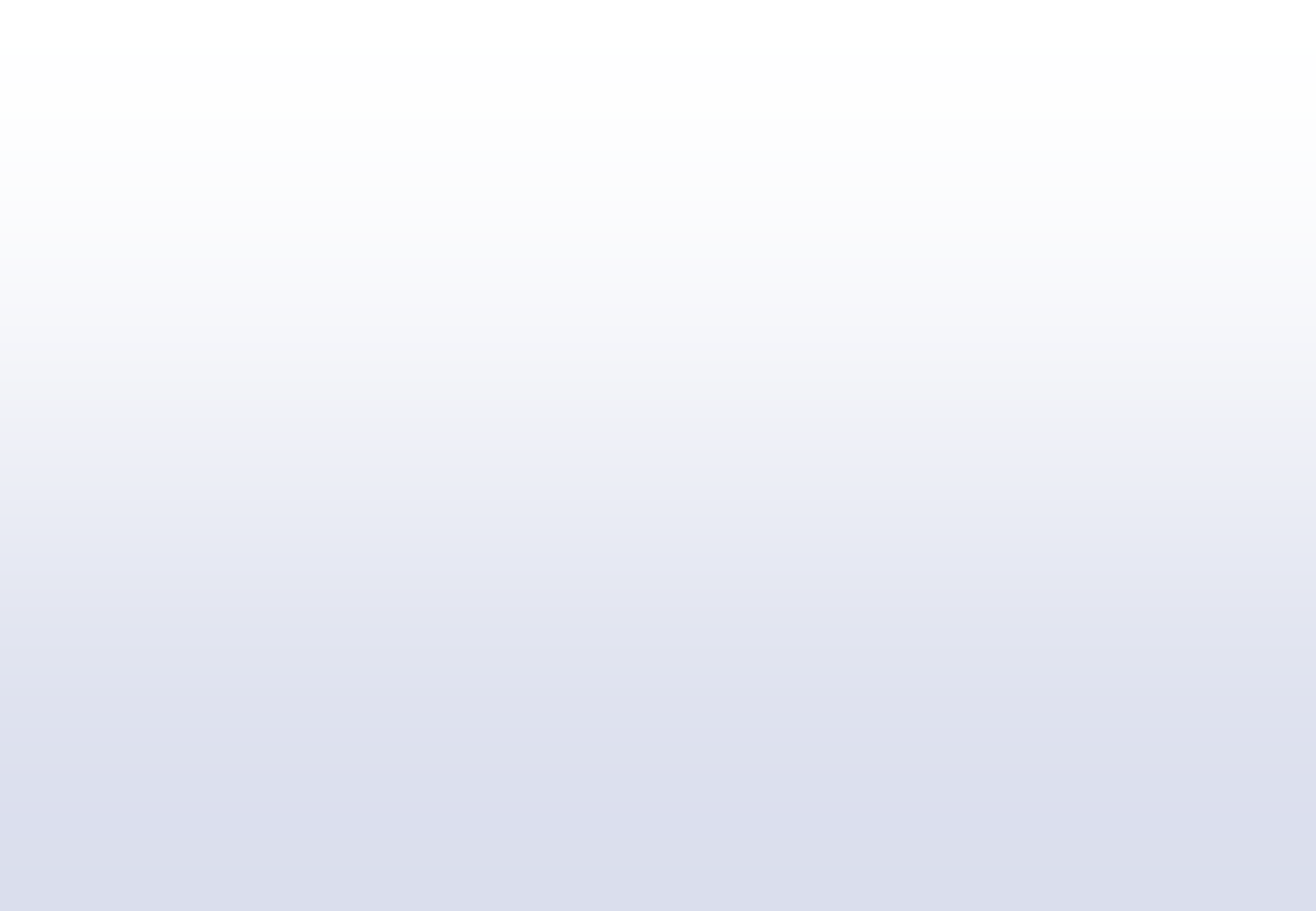 ORGANIZACIÓN POLITICA
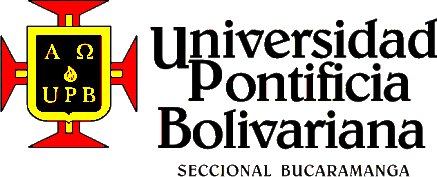 .
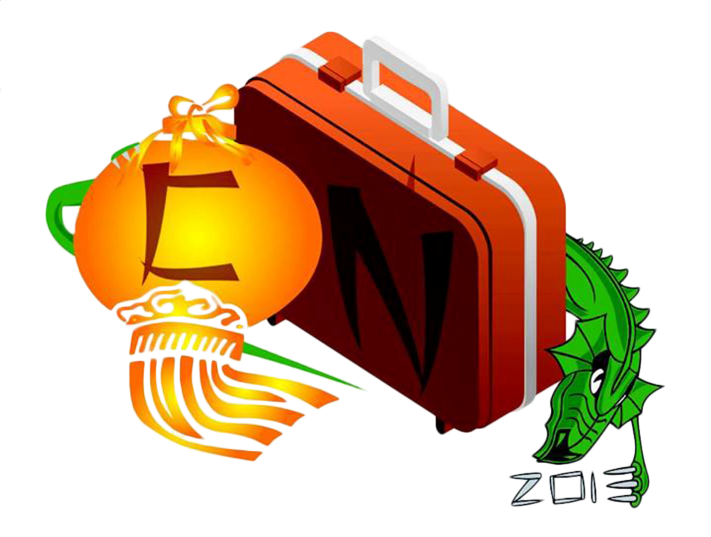 .
ASPECTOS ECONOMICOS 
Y COMERCIALES
JAPON
Jennifer Tathiana García Duarte
Fuente: http://www.conocejapon.com/japon/
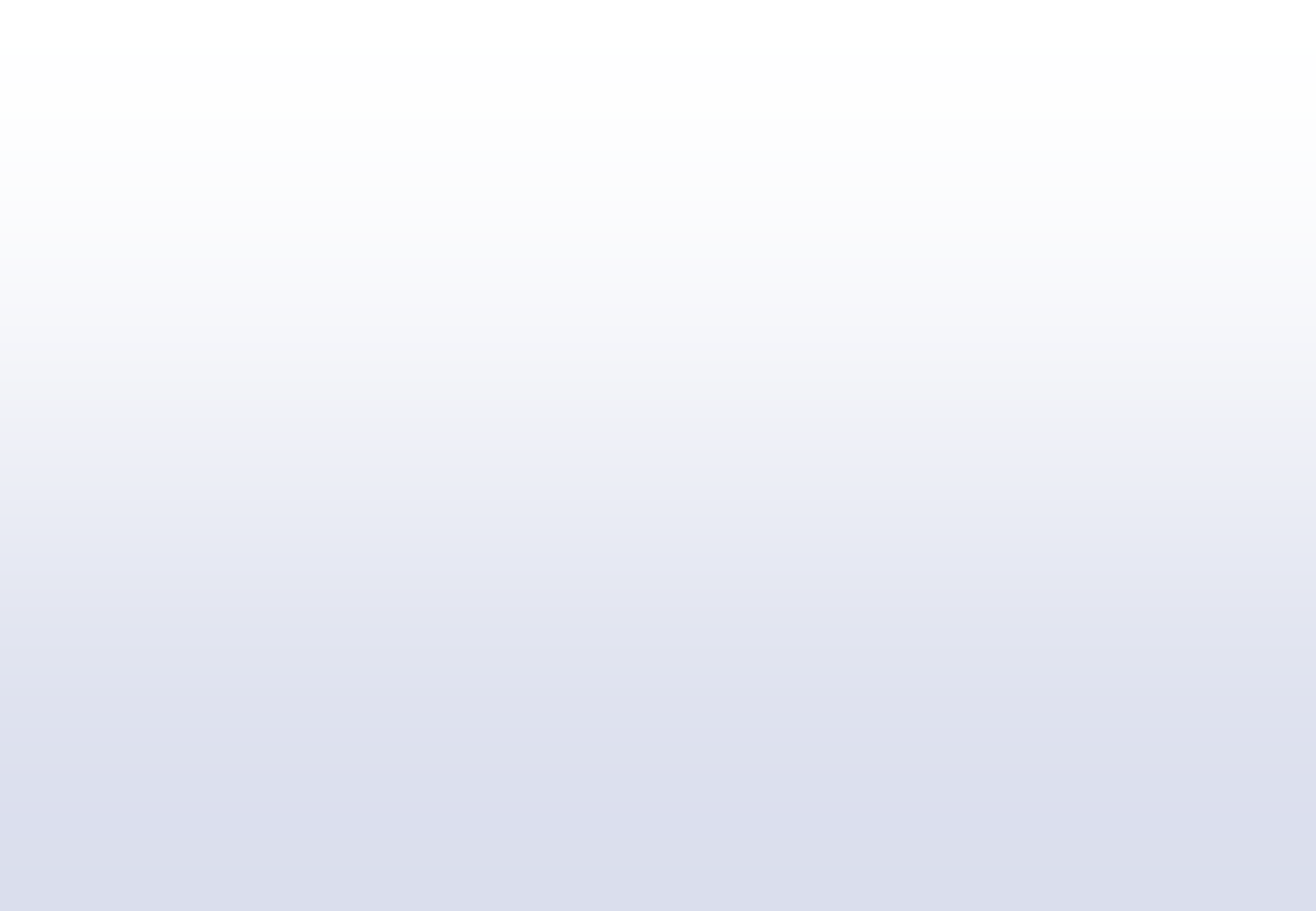 ECONOMIA
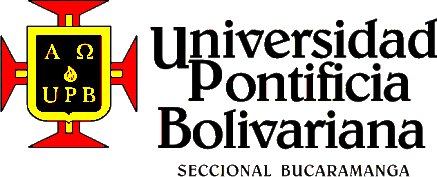 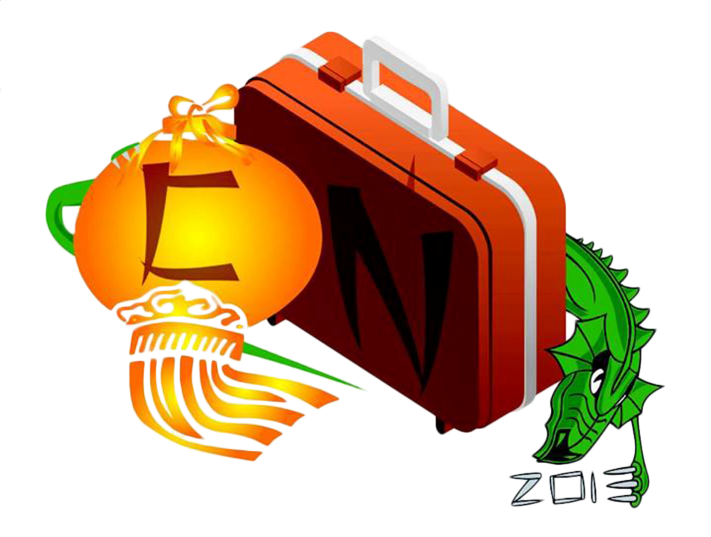 ASPECTOS ECONOMICOS 
Y COMERCIALES
JAPON
Jennifer Tathiana García Duarte
http://www.institutofomentomurcia.es/c/document_library/get_file?uuid=bee6ffa7-c82c-4bb9-bdc4-f375bb431827&groupId=10131
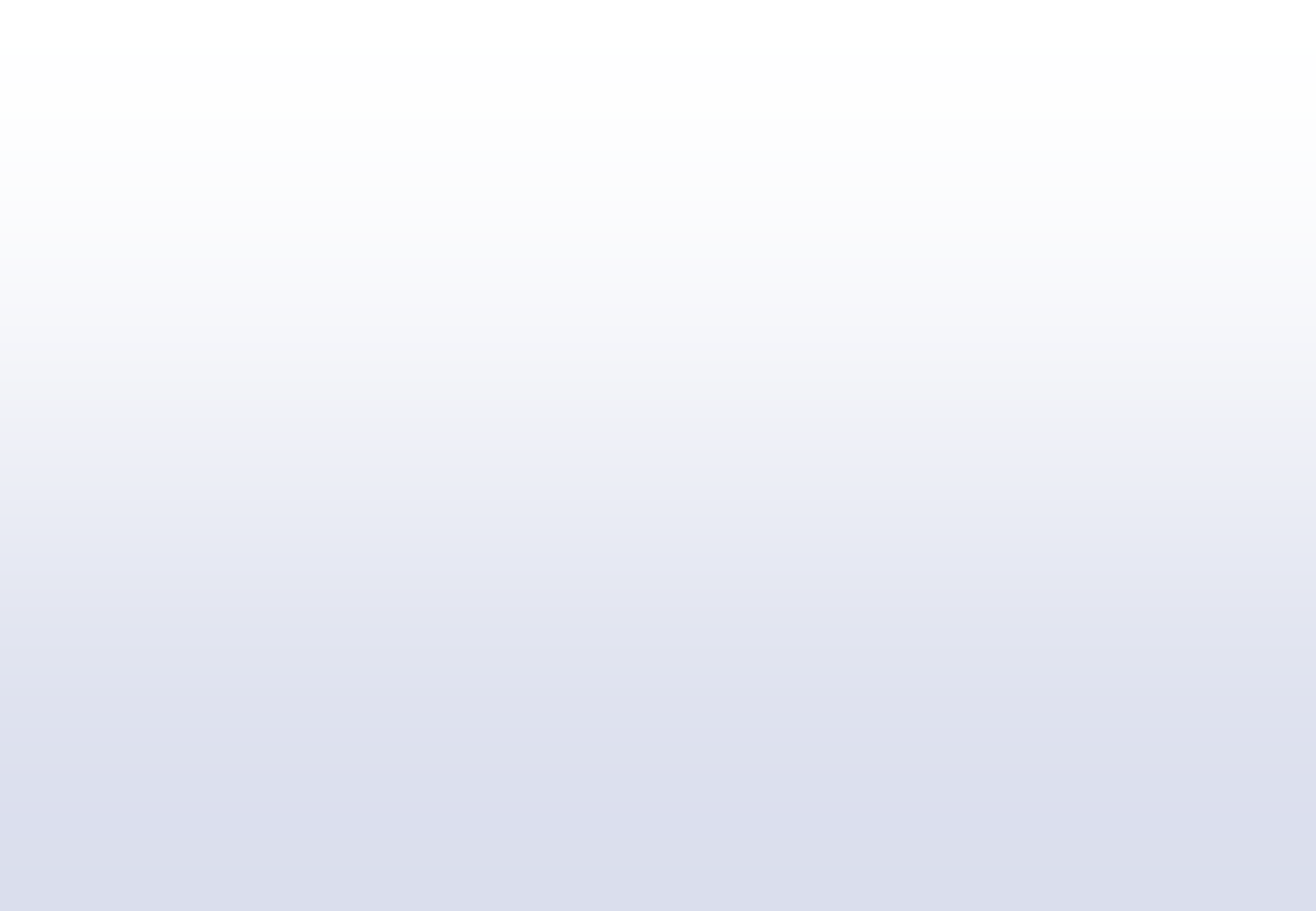 NEGOCIACIONES
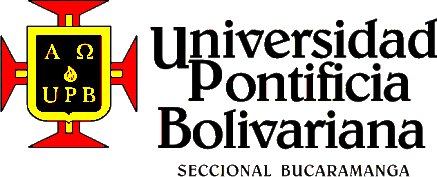 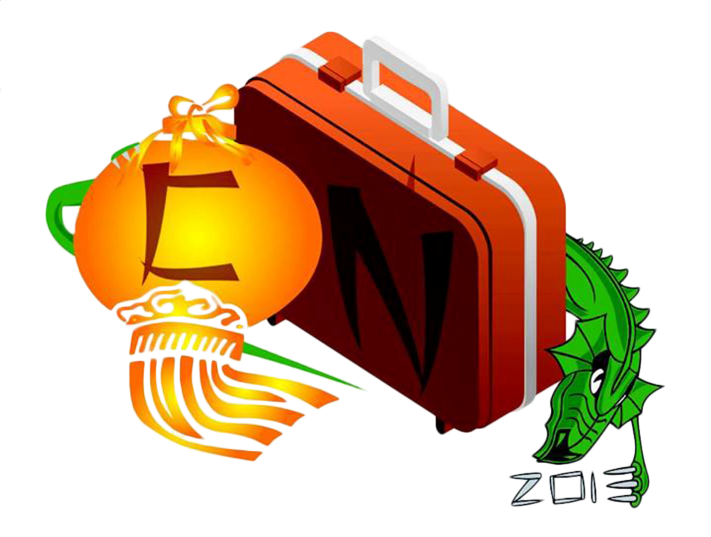 ASPECTOS ECONOMICOS 
Y COMERCIALES
JAPON
Jennifer Tathiana García Duarte
http://comercioexterior.banesto.es/es/elija-su-mercado-objetivo/perfiles-de-paises/japon/acuerdos-y-procedimientos-aduaneros
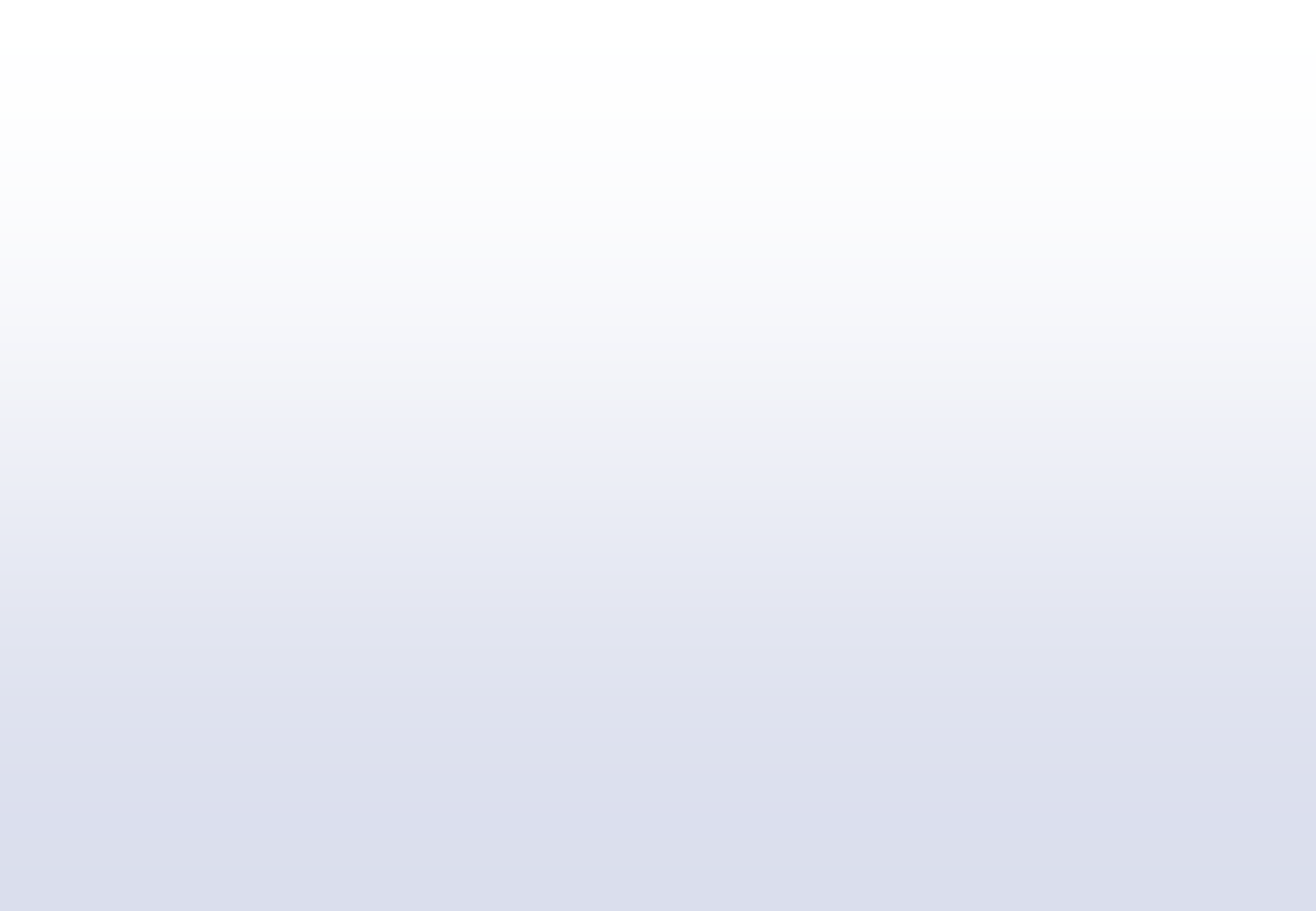 LOGROS ECONOMICOS CON COLOMBIA
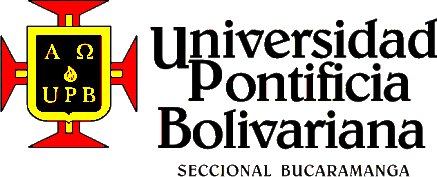 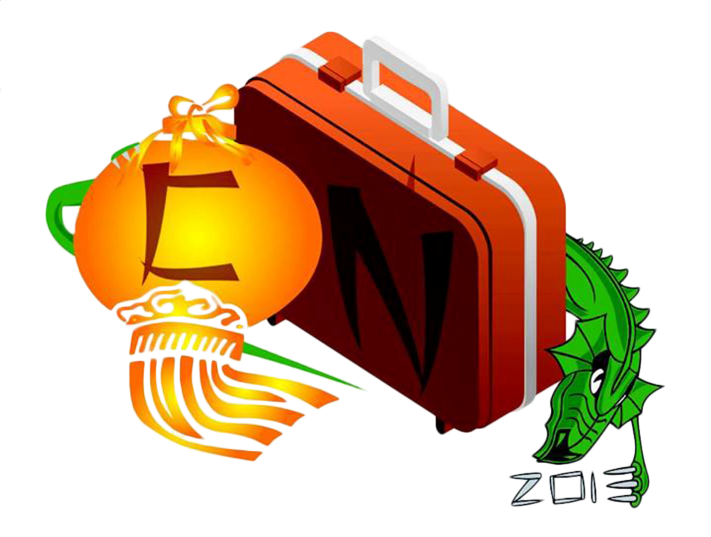 ASPECTOS ECONOMICOS 
Y COMERCIALES
JAPON
Jennifer Tathiana García Duarte
http://www.mofa.go.jp/press/release/press6e_000072.html